Personalmanagement: Führung / Motivation
Ziel/Kompetenzen:
Führungstheorien unterscheiden und erläutern können, 
Motivationstheorien unterscheiden und erläutern können, und praktisch anwenden können
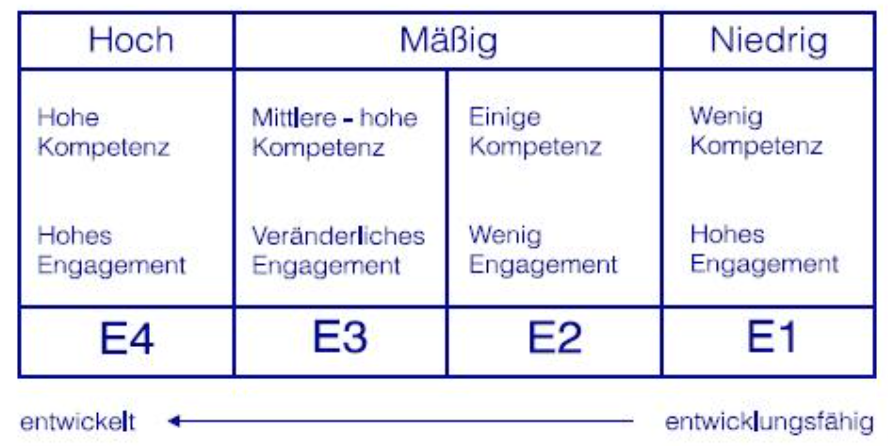 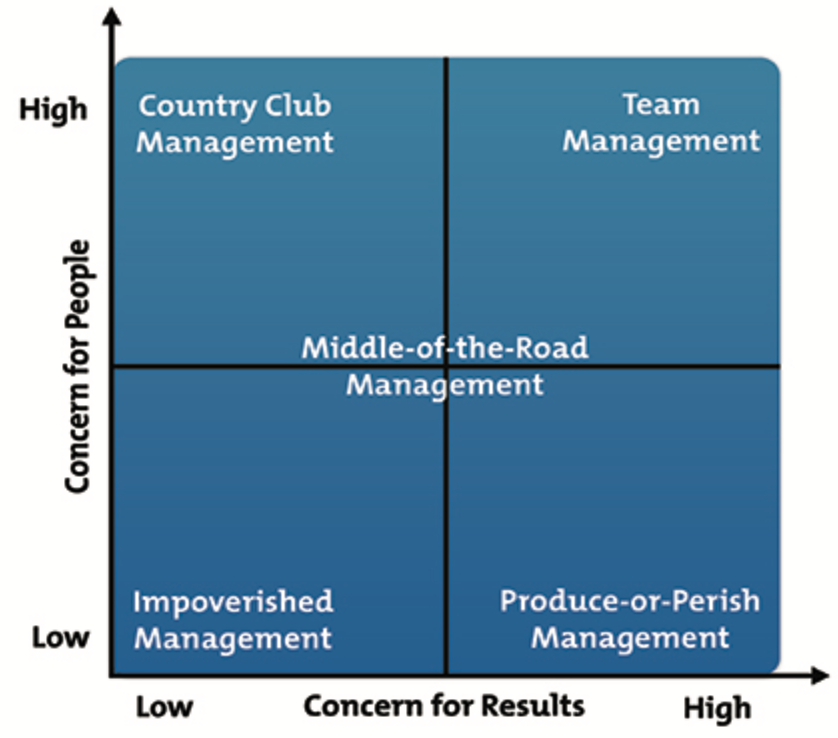 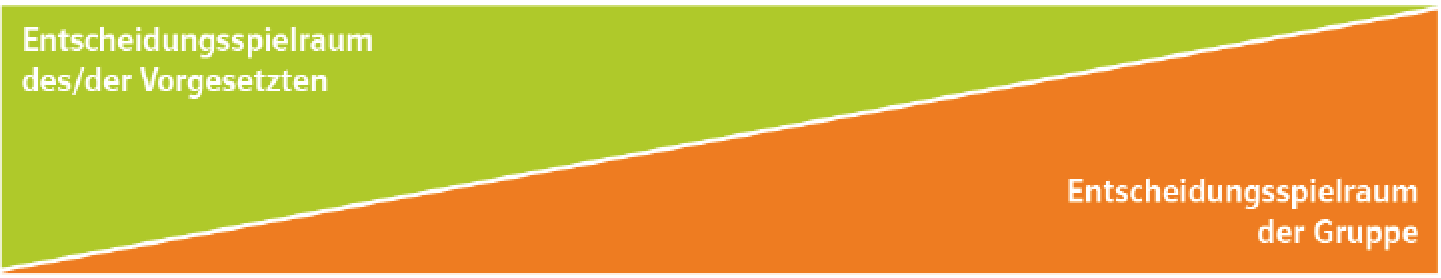 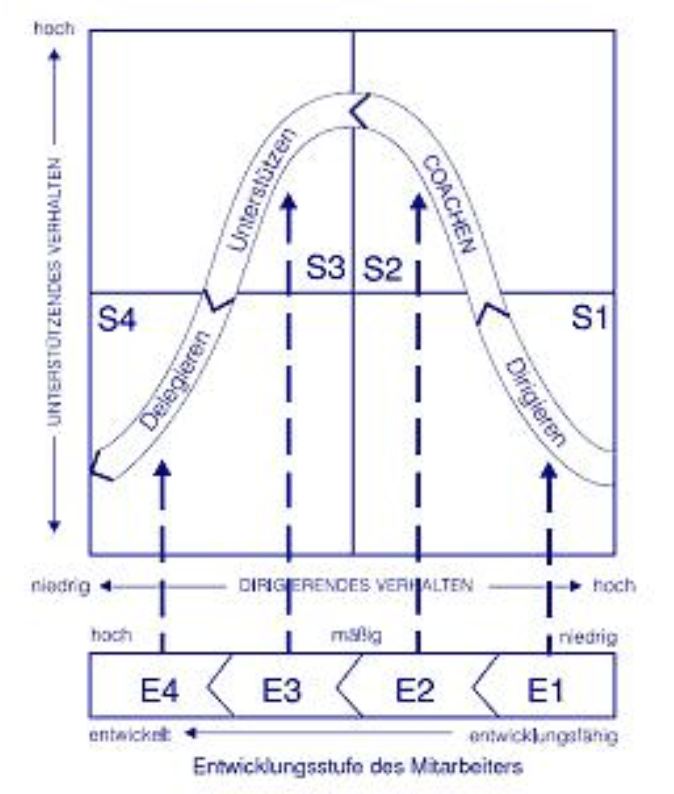 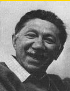 1) Einfache Aufgaben: extr. Mot.
2) Anspruchsvolle Aufgaben.:
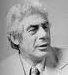 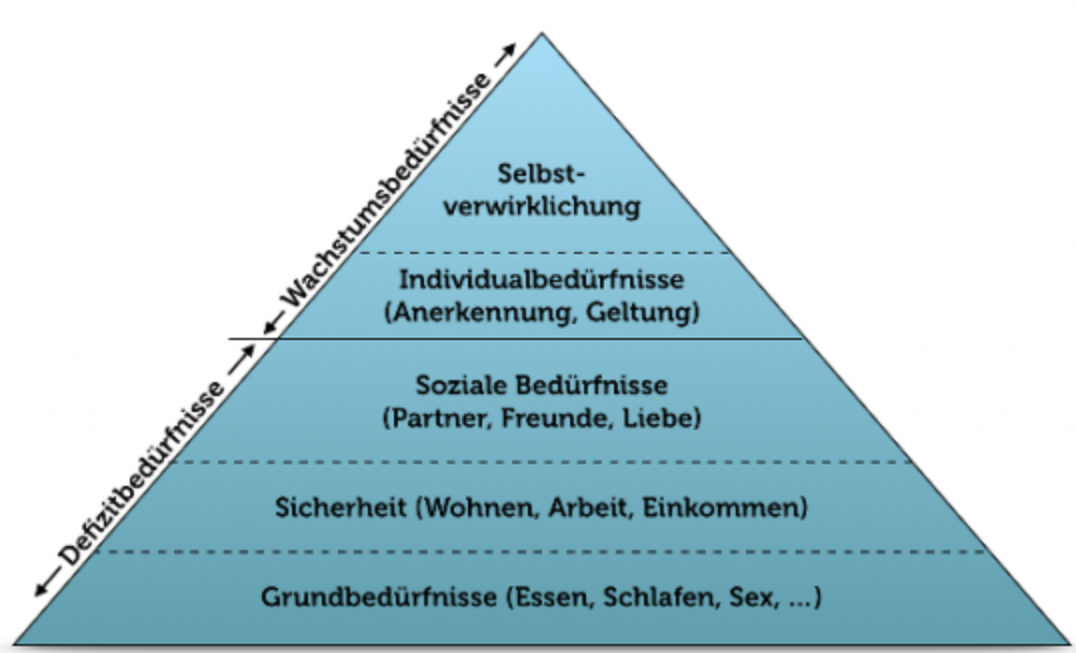 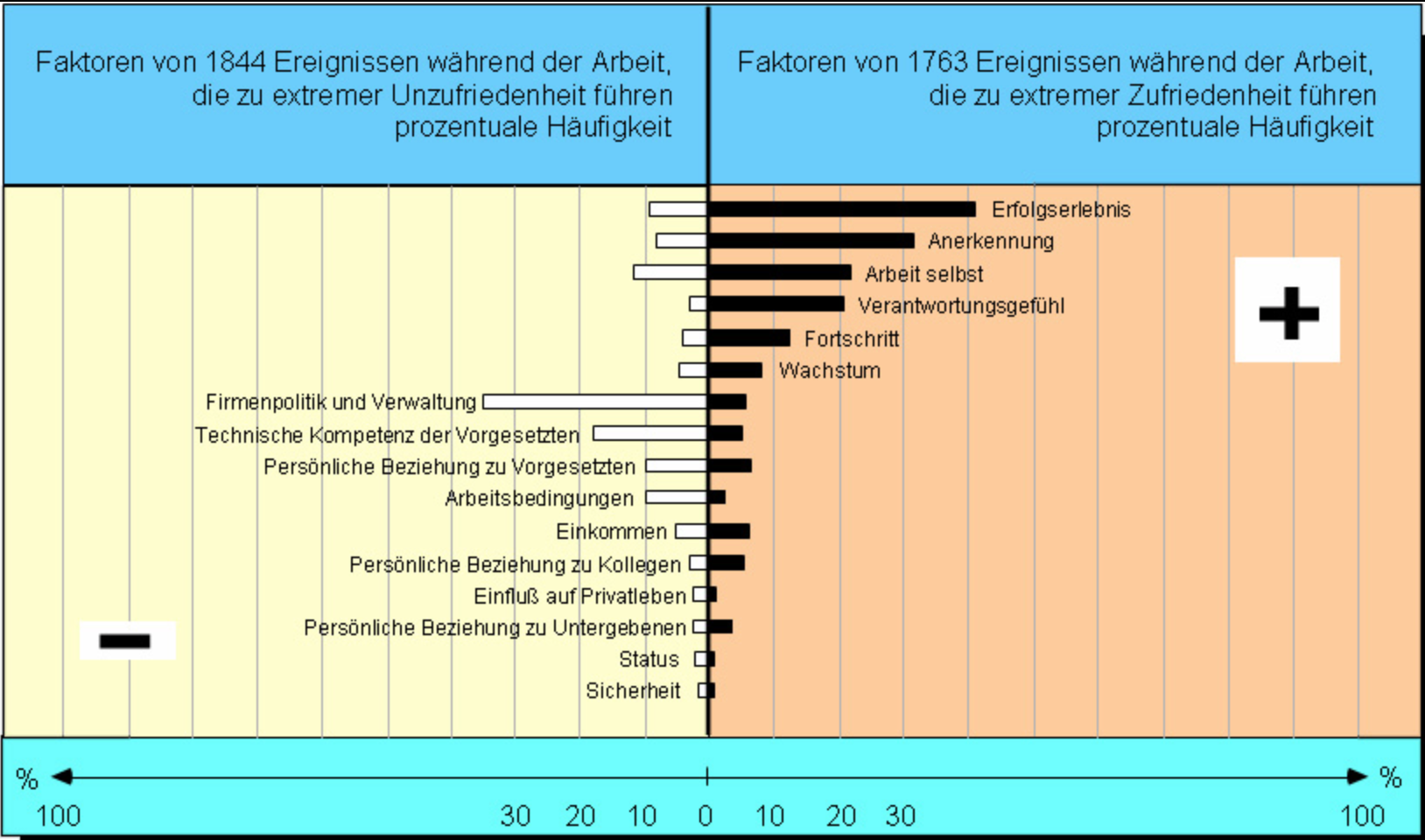 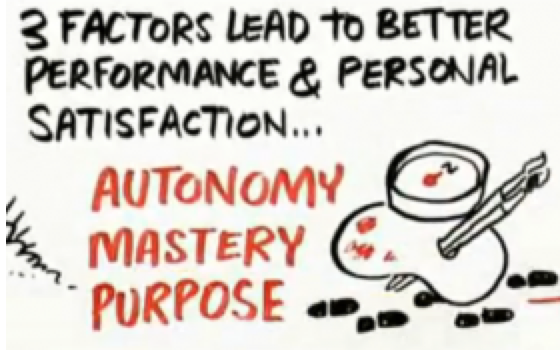 Hygiene Faktoren
Wenn sie fehlen sind MA
unzufrieden, ihre Existenz
führt aber nicht zu 
zusätzlicher Motivation
Motivatoren:
Wenn sie vorhanden sind,
sind Mitarbeiter motiviert
bzw. zufrieden